60”
30”
15”
¿Qué miembro de la familia es mayor?
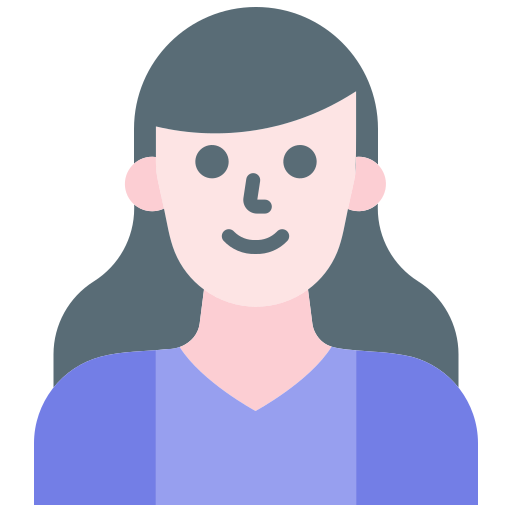 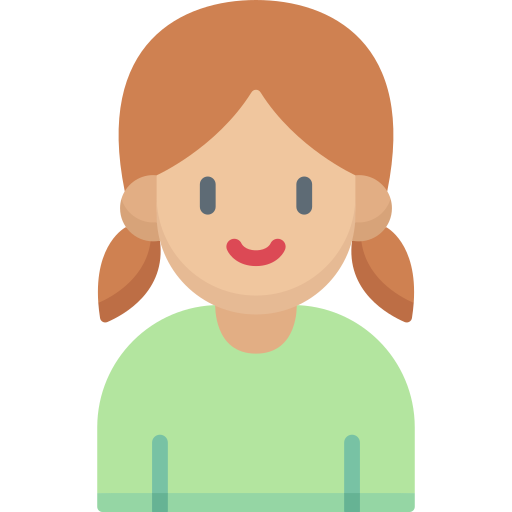 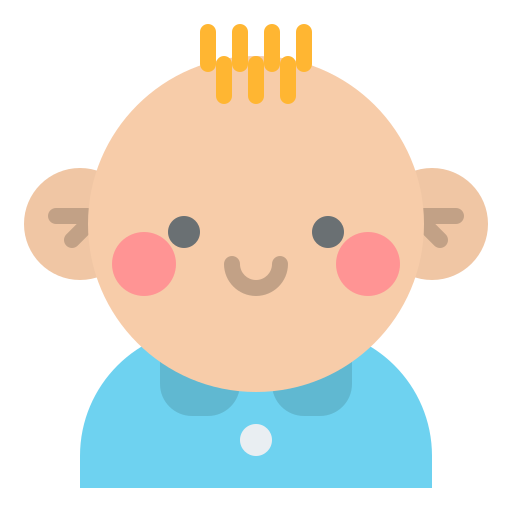 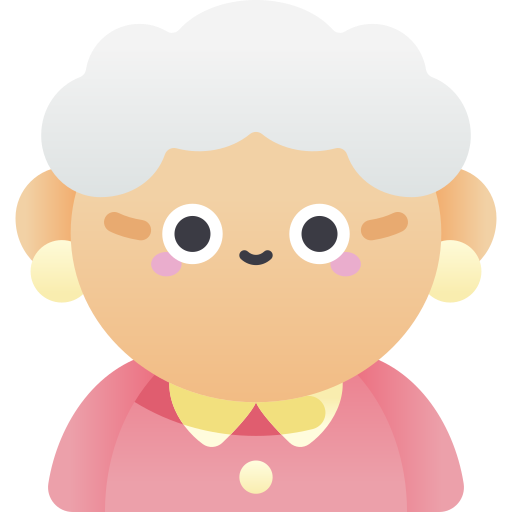 60”
30”
15”
¿Qué miembro de la familia es menor?
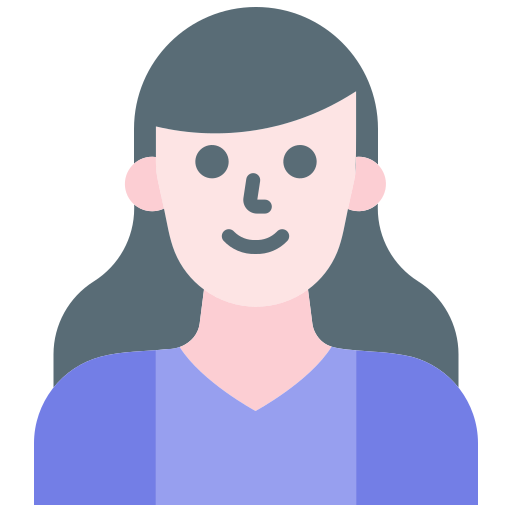 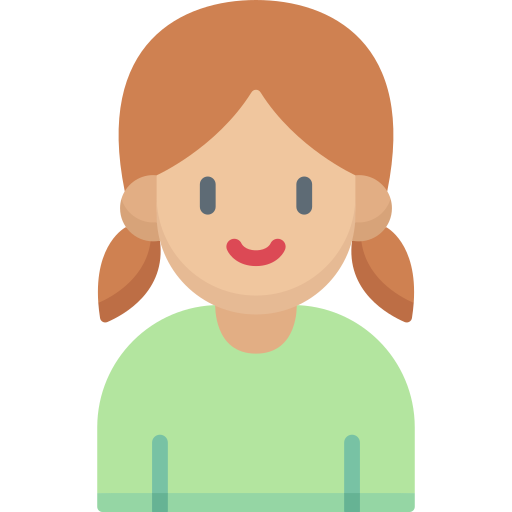 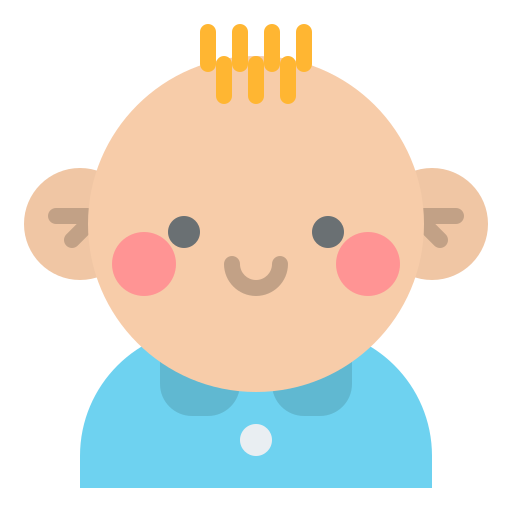 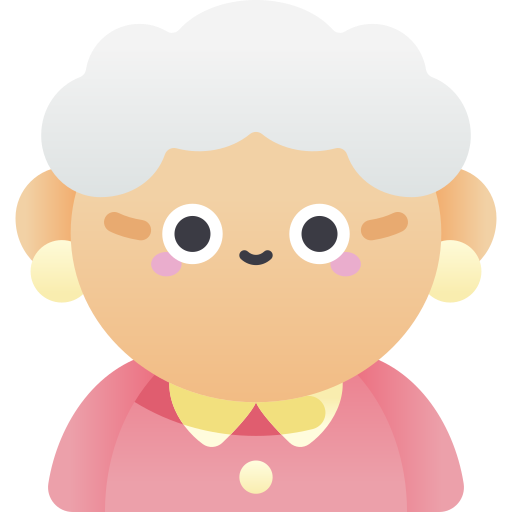 60”
30”
15”
¿Qué miembro de la familia va a la escuela?
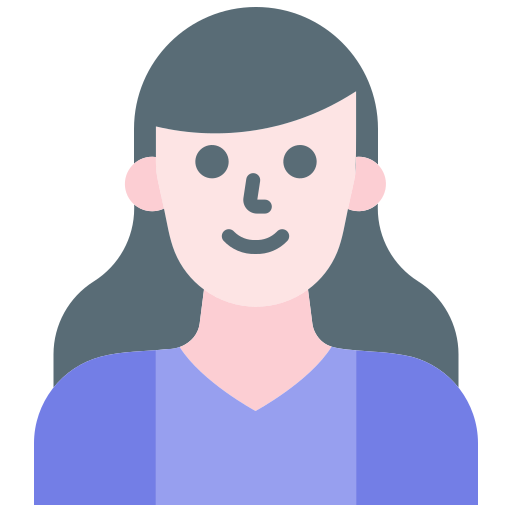 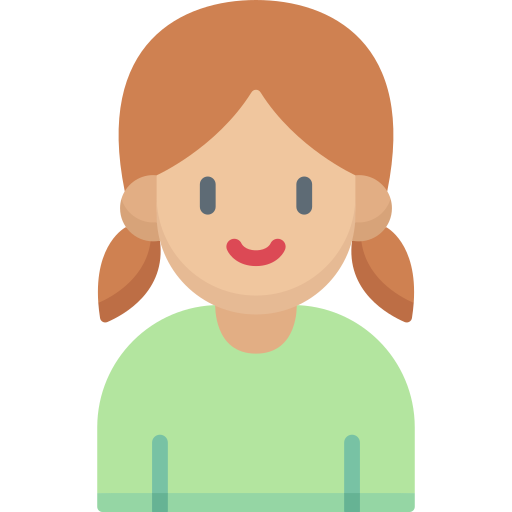 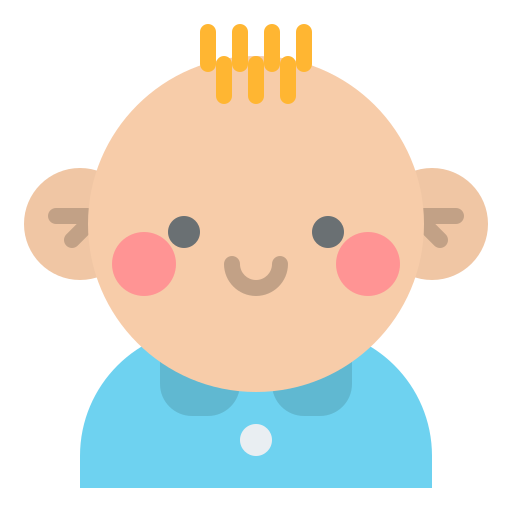 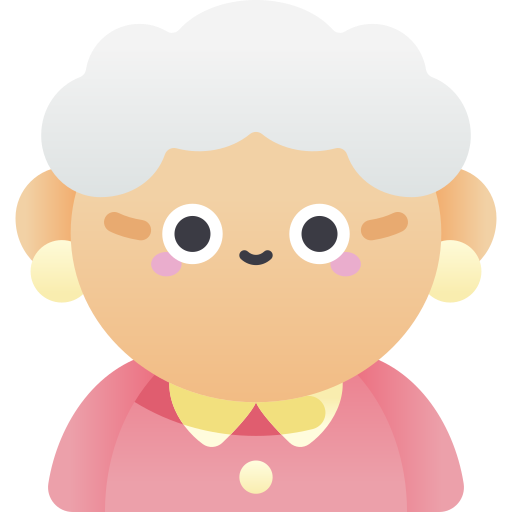